251 (cf. 27-28)
The Preparing Expository Sermons Process
Based on Ramesh Richard, Preparing Expository Sermons
TEXT
SERMON
5 Desired Listener Response
Brain
4   The Three
   Developmental
    Questions
Purpose Bridge
CPT
CPS
Heart
3.2 Exegetical Idea
6 Homiletical Idea
7 Homiletical
   Outline
8 Clarity
9 Intro/Concl
Structure
Structure
3.1 Exegetical 
      Outline
Skeleton
Study
2 Analyze Text
Preach
Flesh
10 MSS &
     Preach
1 Choose Text
White text shows 10 steps adapted from Haddon Robinson, Biblical Preaching
Dr. Rick Griffith • Jordan Evangelical Theological Seminary • BibleStudyDownloads.org
[Speaker Notes: This diagram on page 251 shows how to prepare a sermon based on one passage, going from text to sermon. Ramesh Richard compares this to the human body, which starts on the outside (flesh) with words of the text and ends up back on the outside but with words of the speaker. Between these points must come an outline on which to hang these words, whether it be the structure of the text or of the sermon. The heart controls or pumps the flow of blood and should sum up the entire text/sermon, whereas using the brain helps us see the purpose of the EI (CPT) converted to the MI (CPS) to give direction to the message in terms of what to explain, prove or apply (3 Developmental Questions). These "body parts" match a parallel structure of the seven steps in the purple blocks. Haddon Robinson teaches a bit more complicated series of 10 steps that start and lead to the same purpose of preaching from the text. A two-page explanation of this 7-step process is on pages 27-28 of the course notes.]
Black
Get this presentation for free!
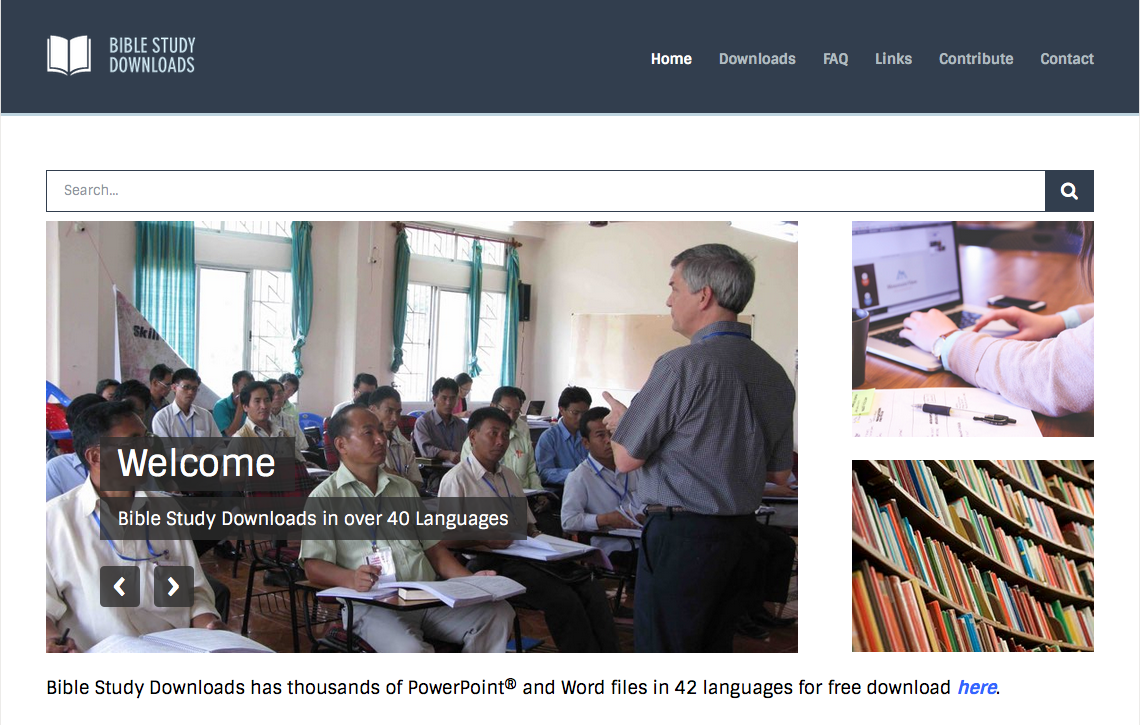 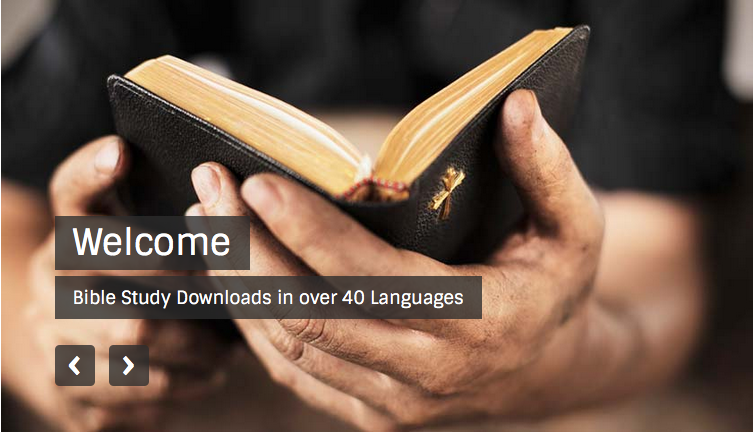 Preaching (Homiletics) link at BibleStudyDownloads.org
[Speaker Notes: Preaching (pr)
Homiletics]